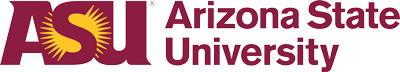 Discovering Subclones in Tumors Sequenced at 30x Depths
Li Liu, M.D., M.S. (liliu@asu.edu) 
Navid  Ahmadinejad, Shayna Troftgruben
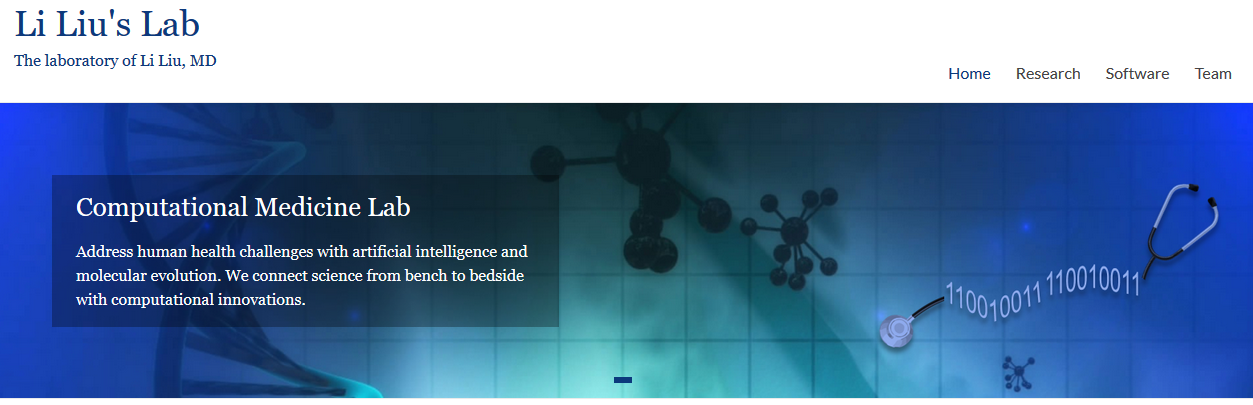 http://liliulab.com
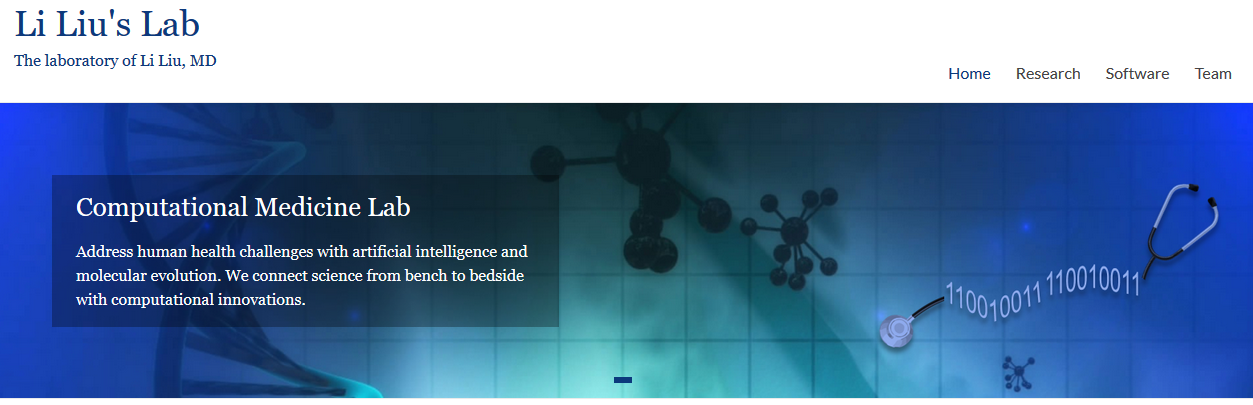 Cancer Evolution & Subclone Inferences
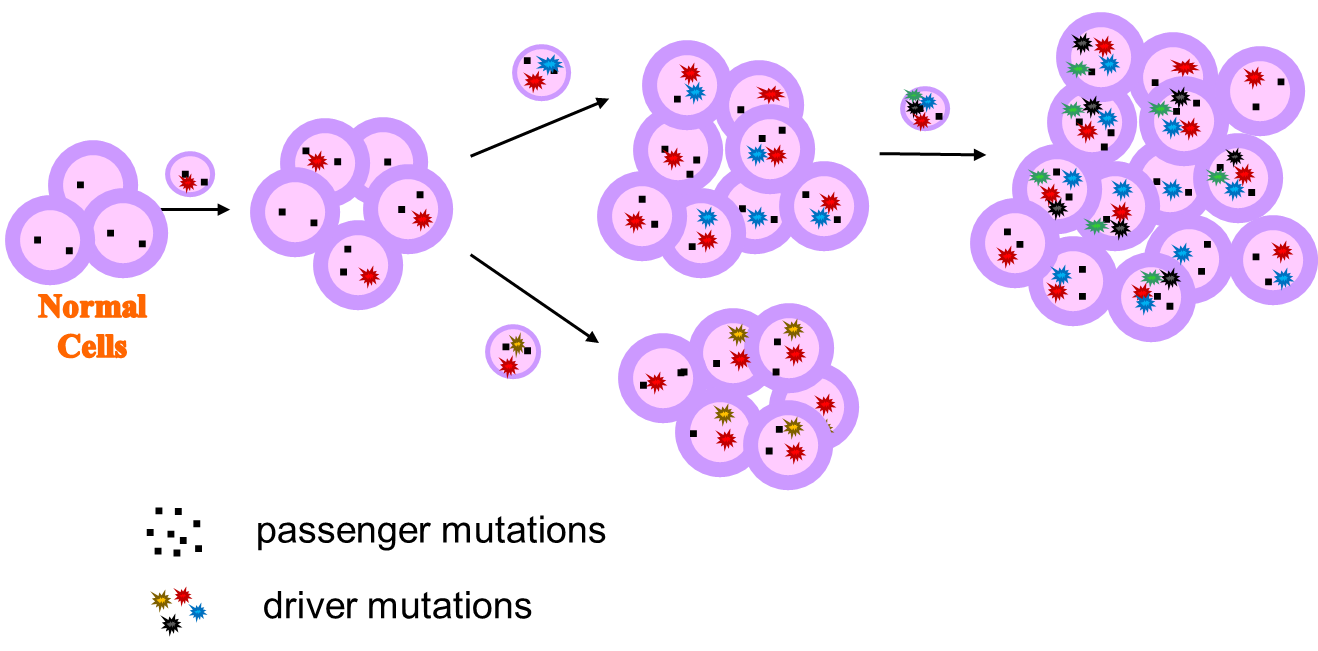 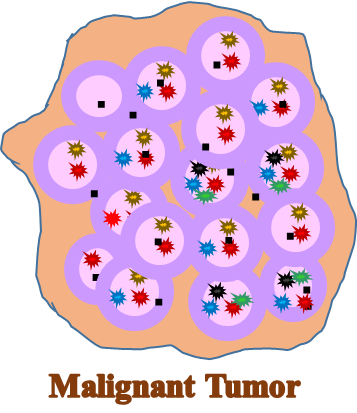 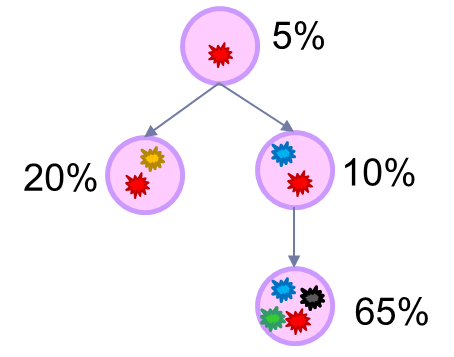 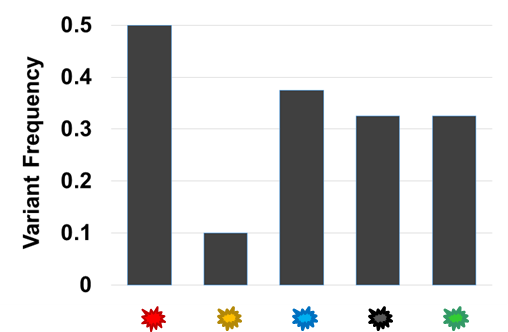 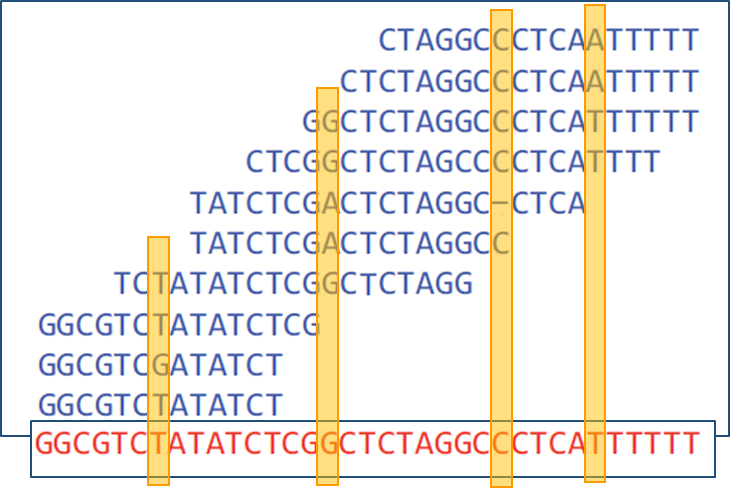 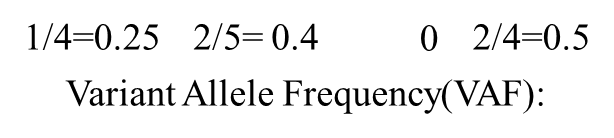 Challenges to Existing Methods
PyClone[1], SciClone[2], Expands[3], etc.
Requirement of deep-sequencing data
Minimum depth of 100x [1,2,3]
Optimal depth of >300x [4]
But most tumors are sequenced at depths of 30x-50x
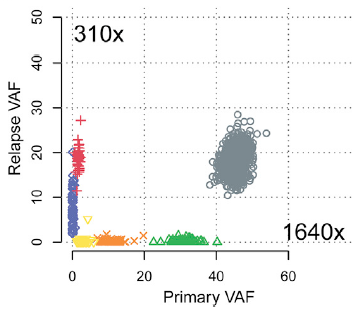 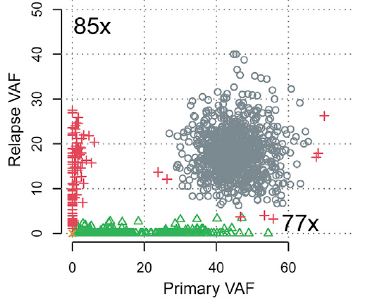 Mean depth=50x
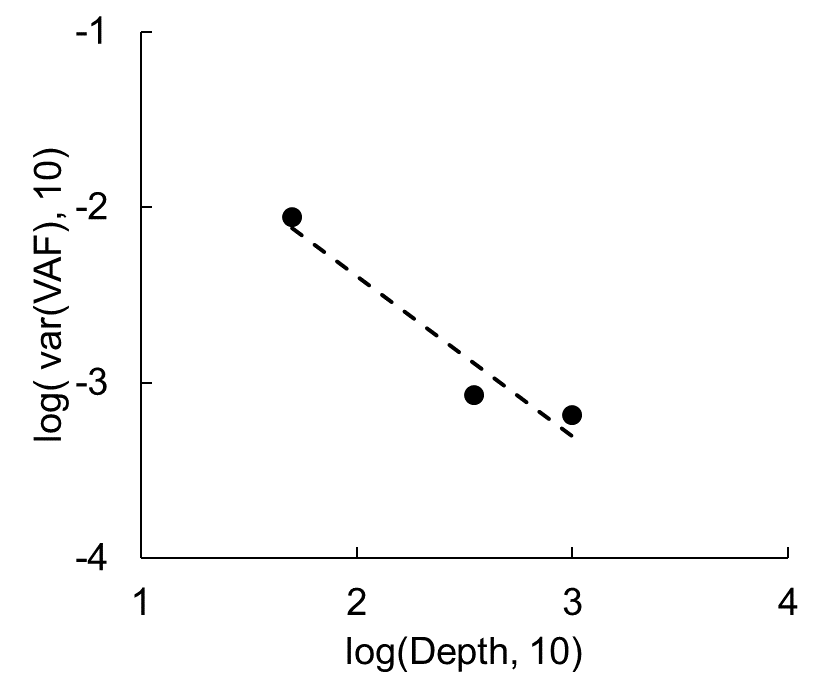 1000x
350x
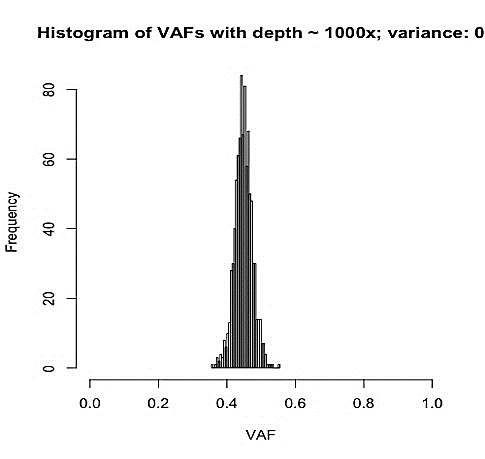 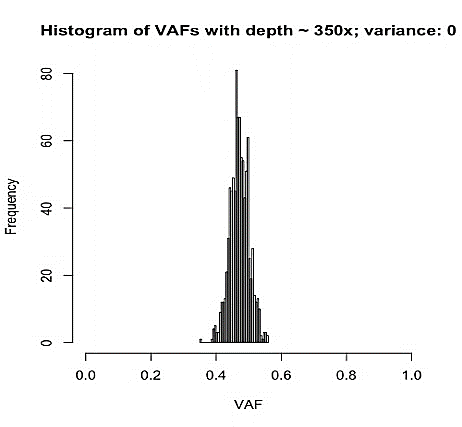 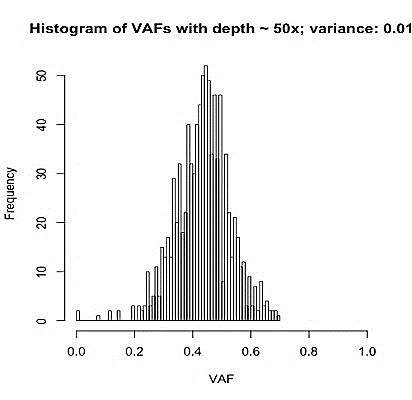 Depth-variance dependence
Frequency
VAF
Mean VAF=0.12
0.31
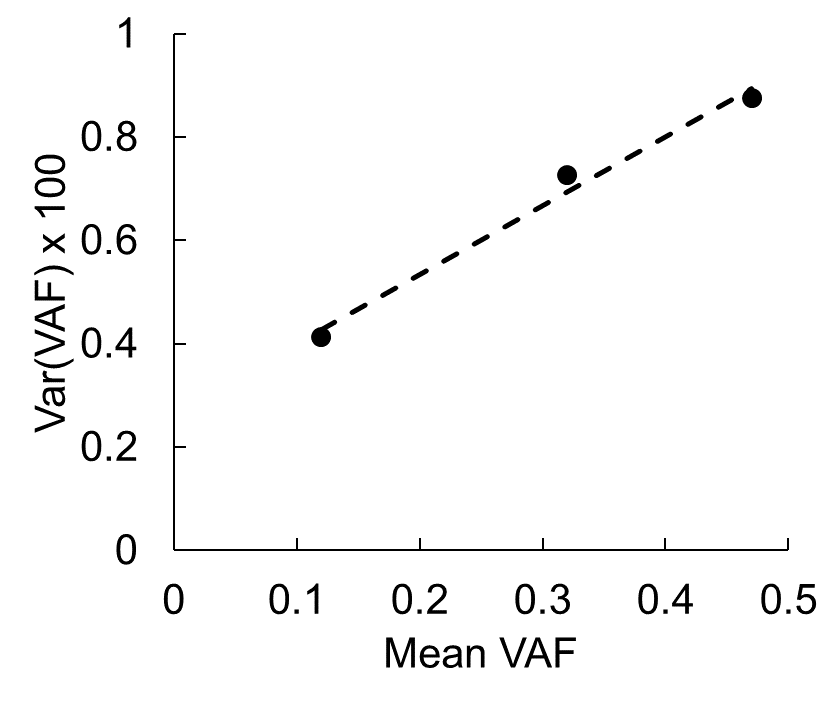 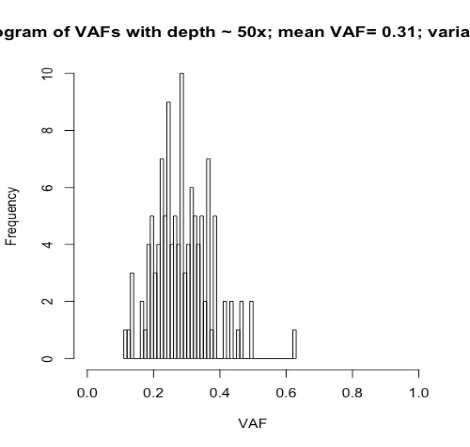 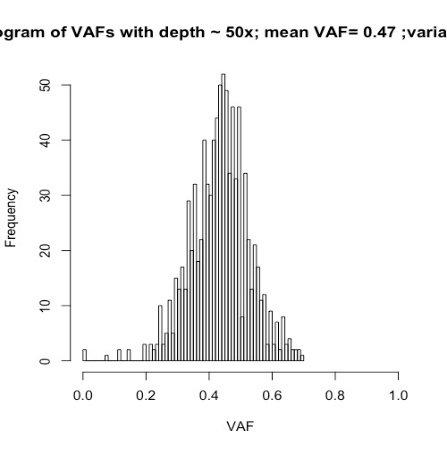 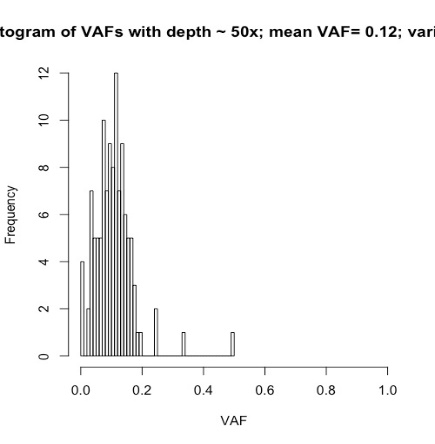 0.47
Mean-variance dependence
Frequency
[1] PMC4864026  [2] PMC4125065  [3] PMC3866558   [4] PMC4669575
MAGOS
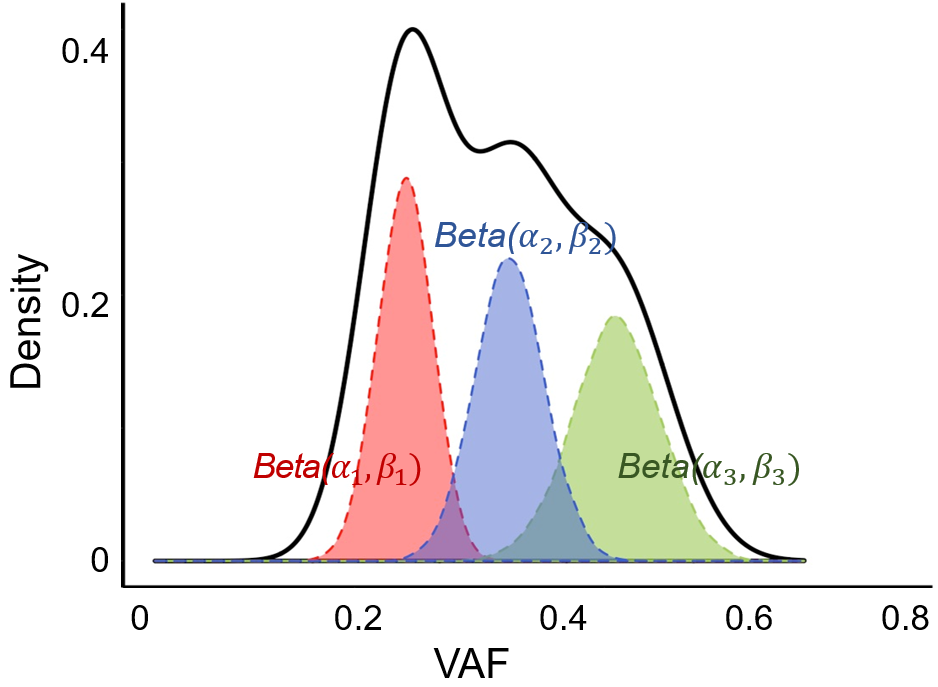 Procedure: agglomerative hierarchical clustering + adaptive partitioning
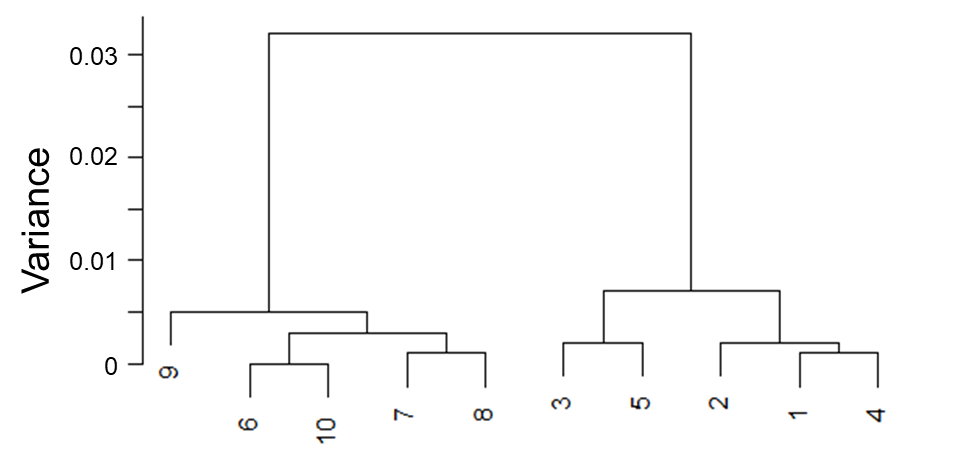 X
X
X
?
Performance
300x
300x
30x
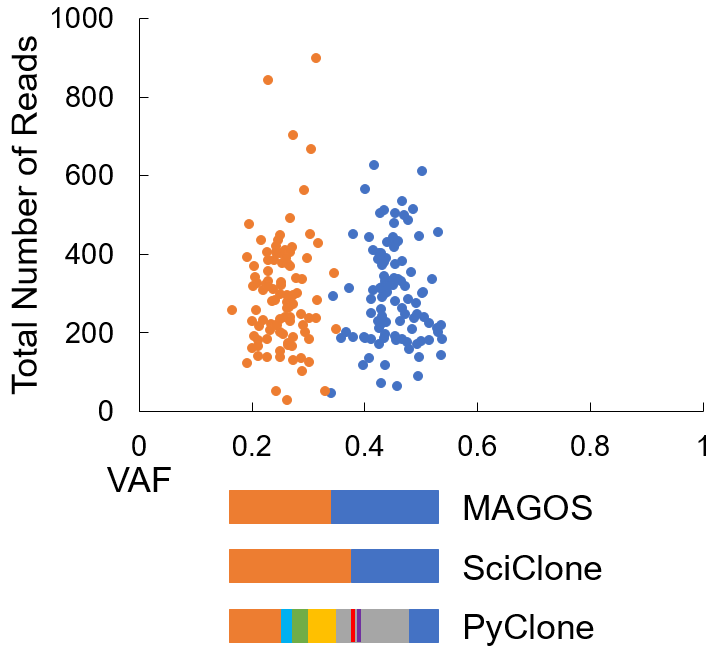 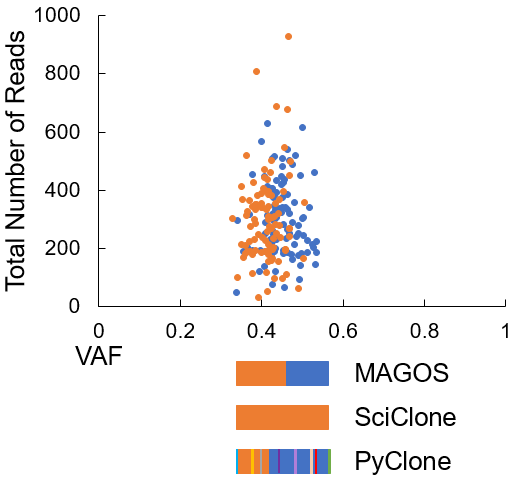 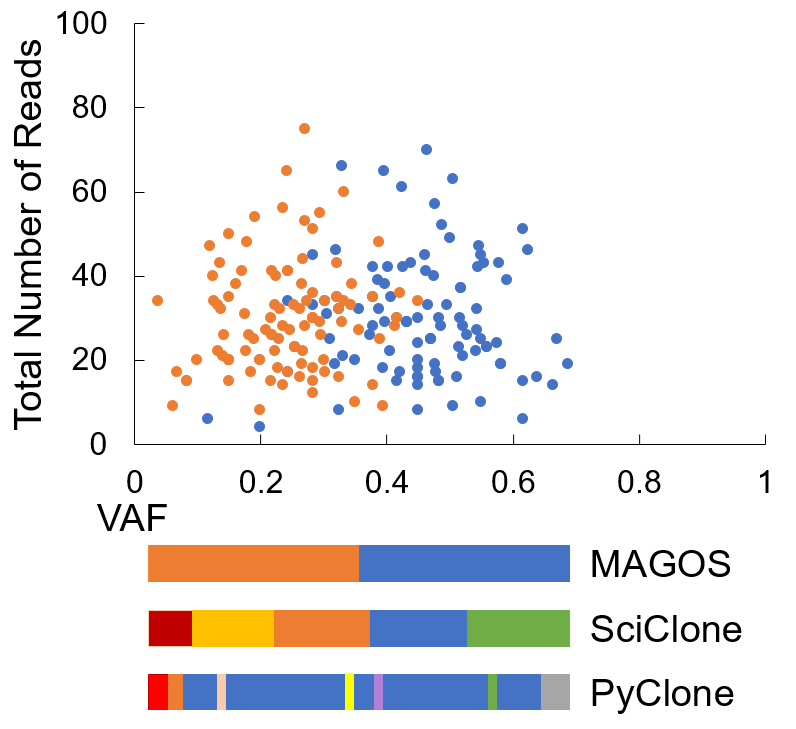 3-samples
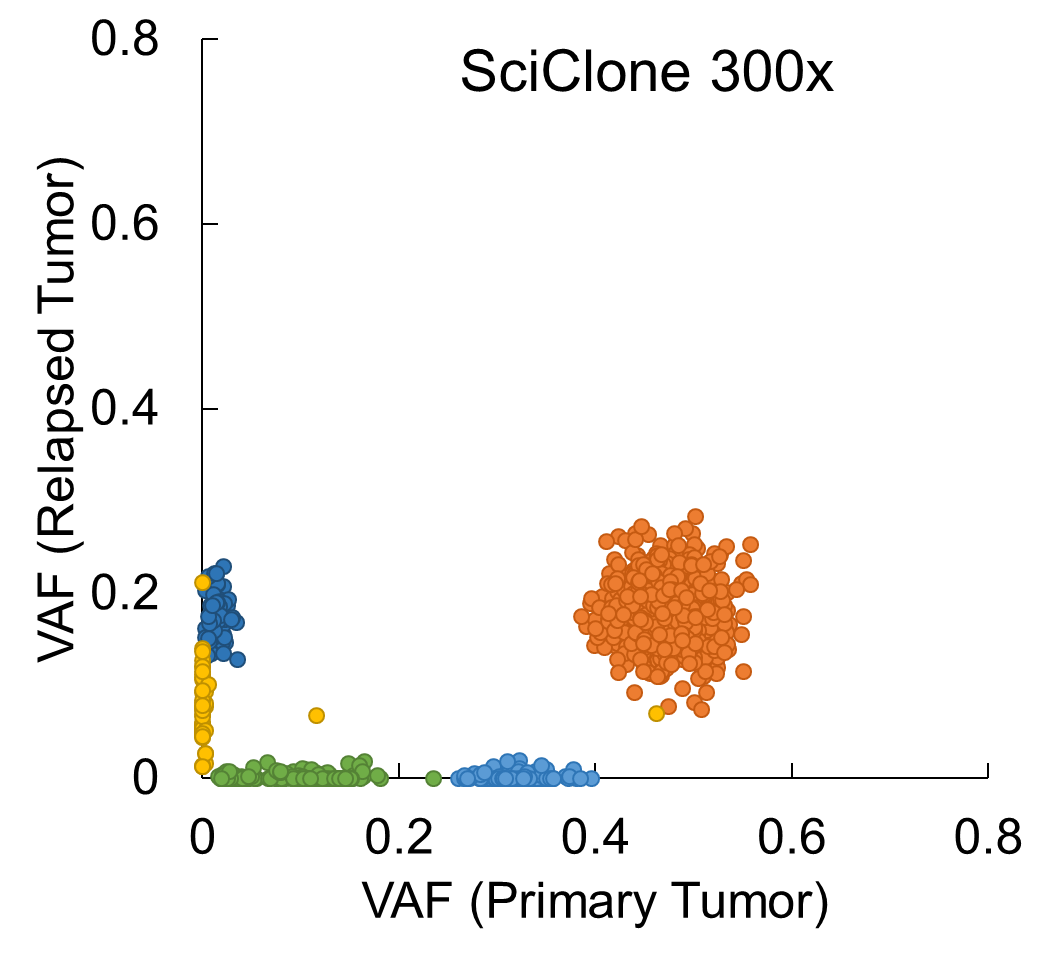 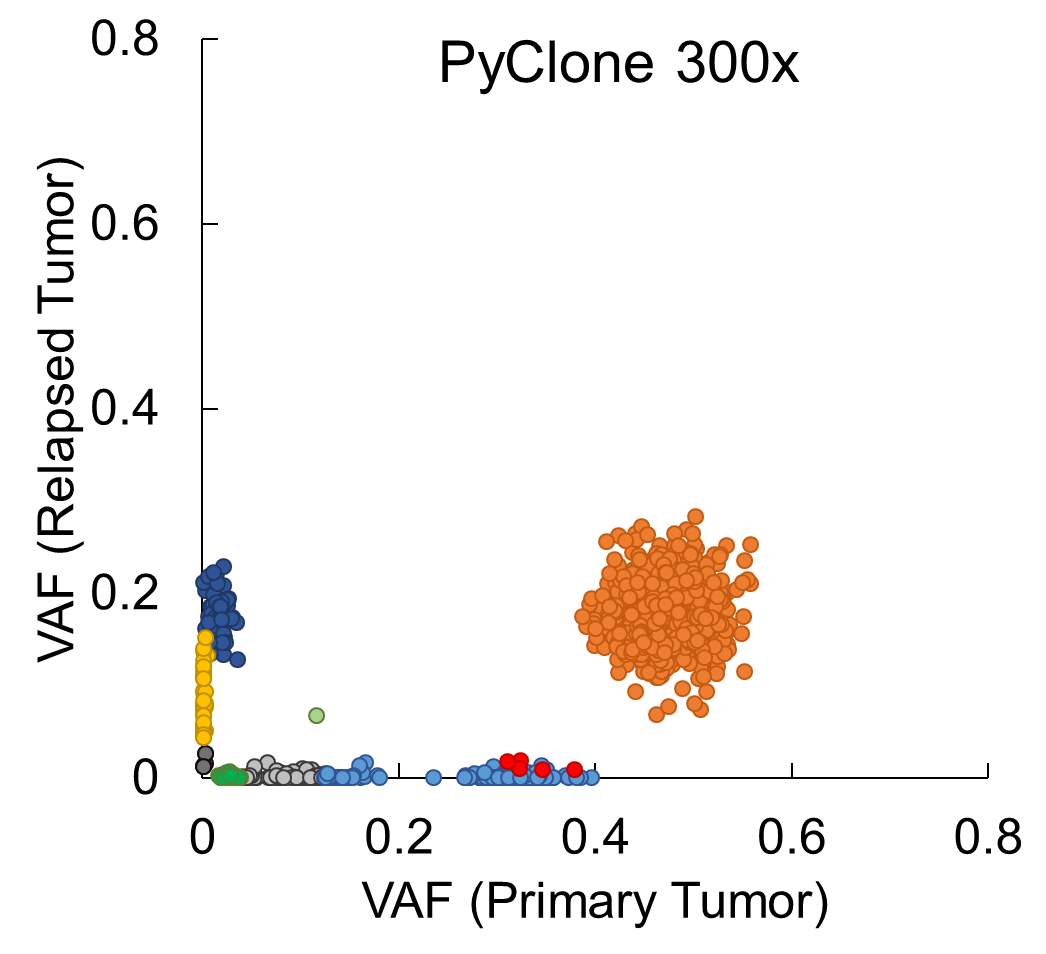 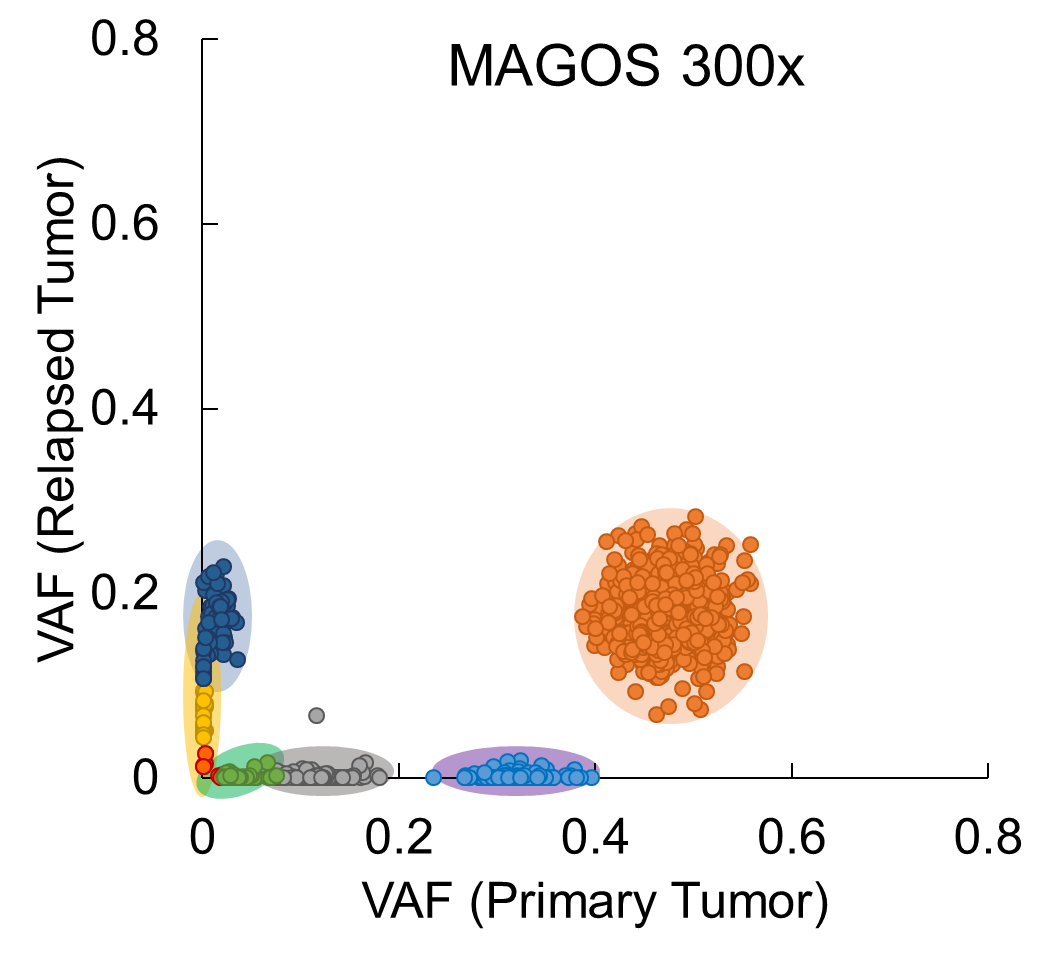 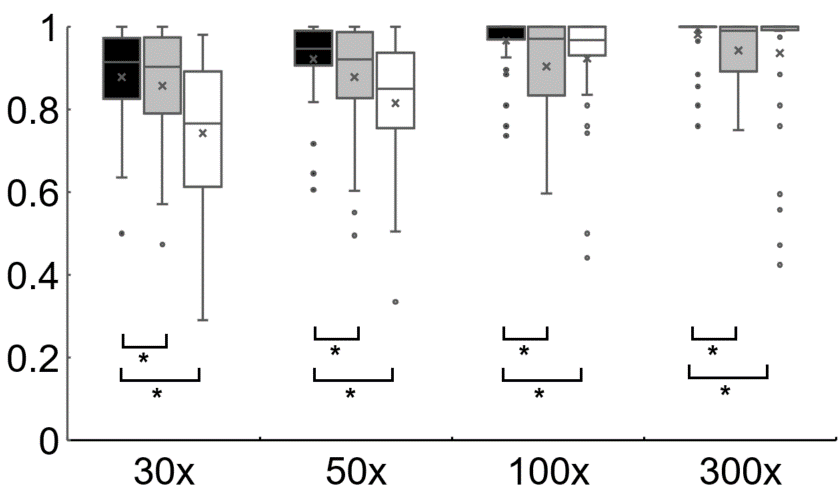 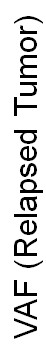 Accuracy
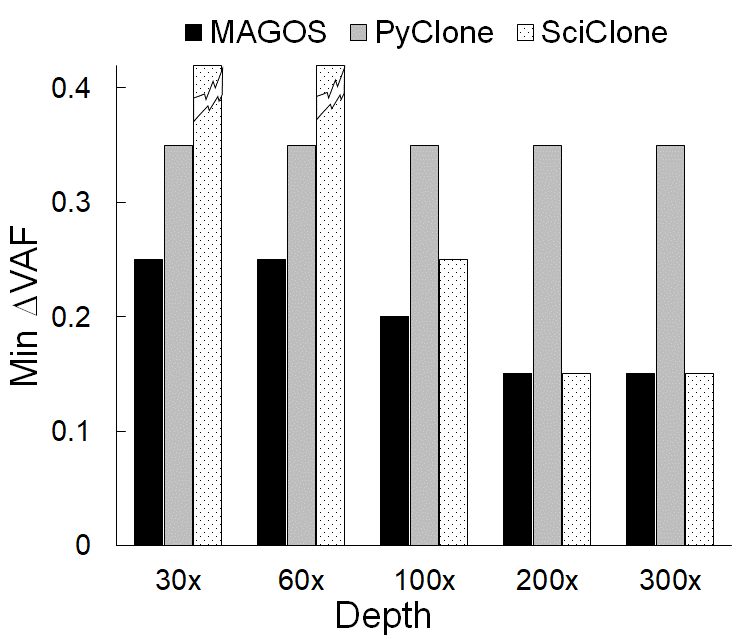 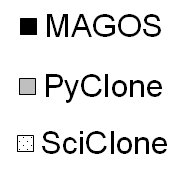 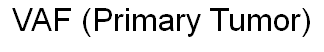 4-samples
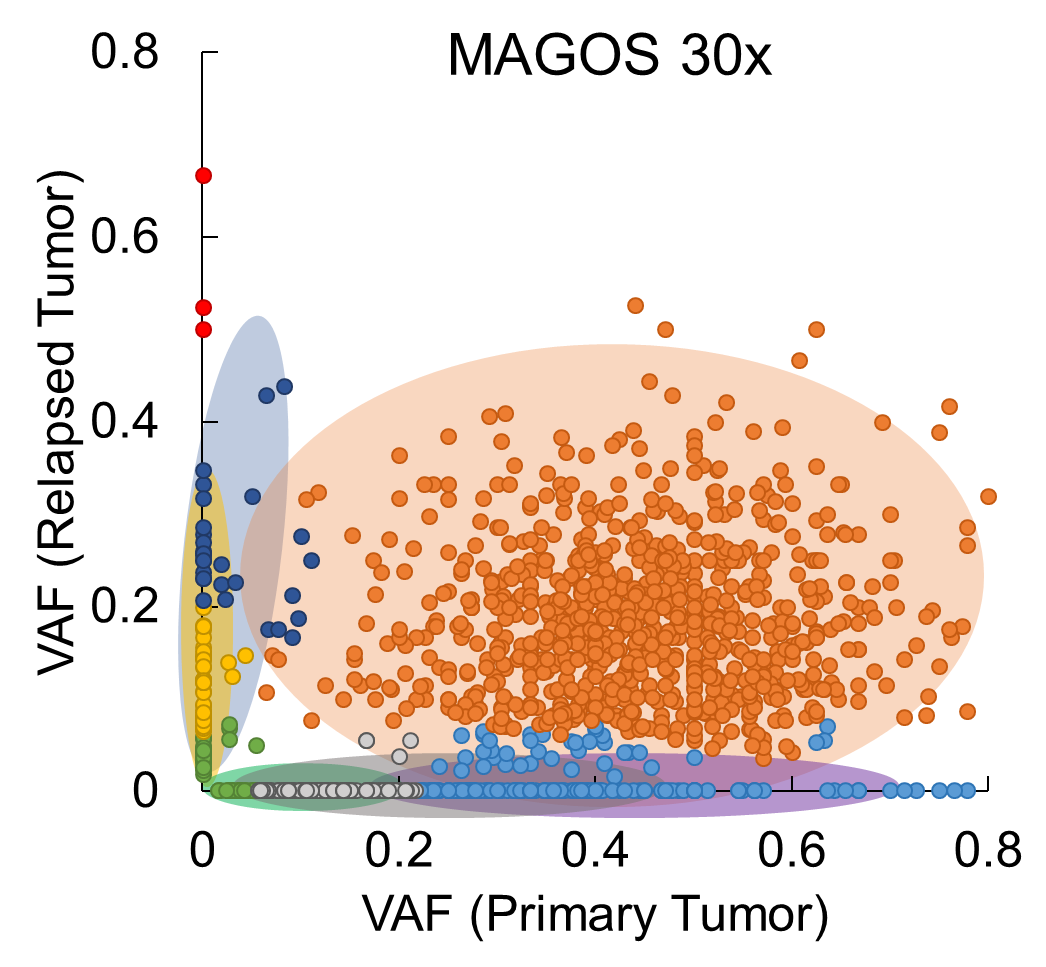 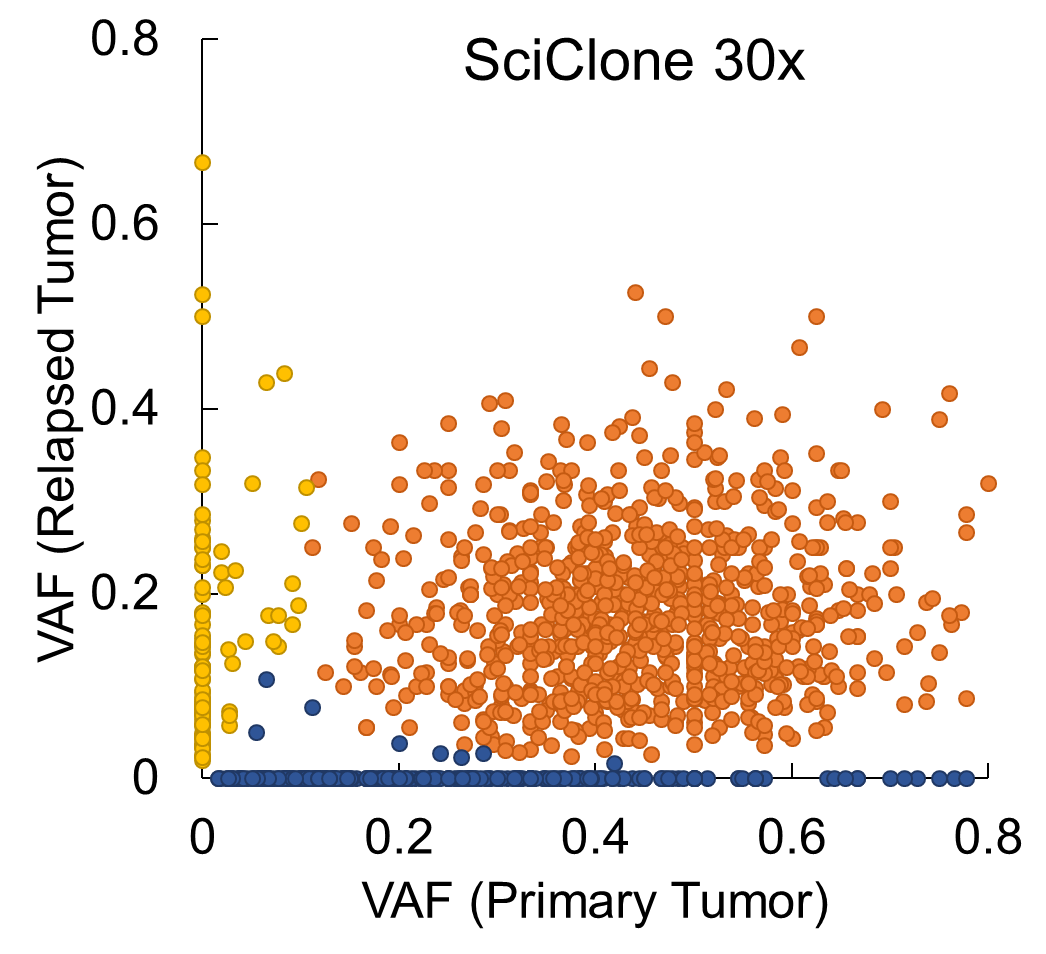 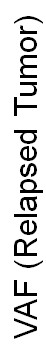 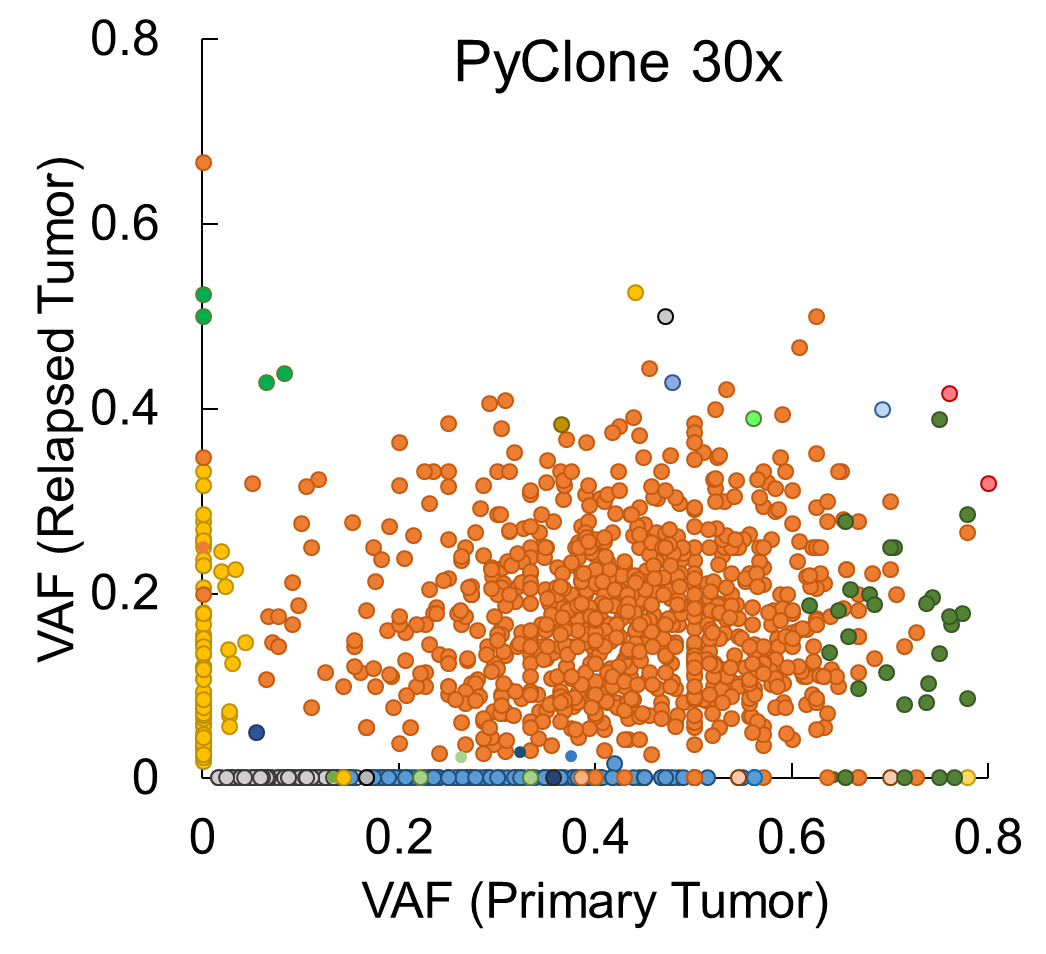 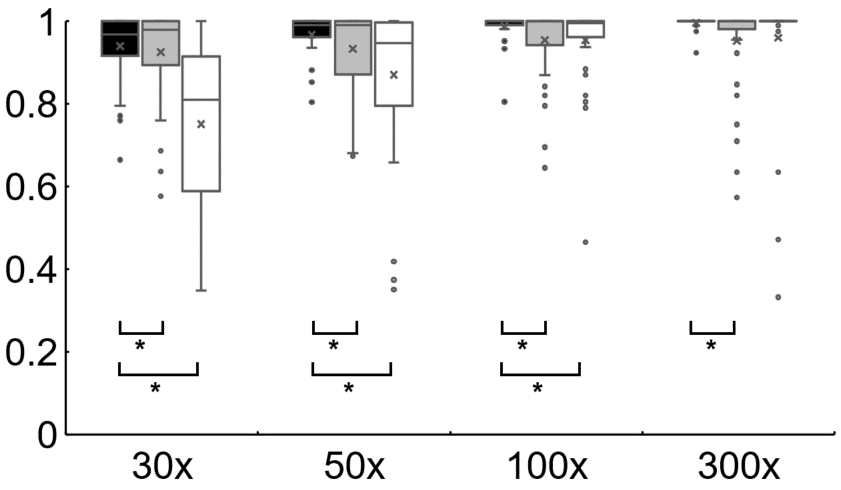 Accuracy
Analyze TCGA Whole-Exome Data
Number of subclones in primary tumors is an independent prognostic factor.
Covariates: age of diagnosis, sex, and tumor stage
The fewer subclones a tumor has, the longer the patient survives.
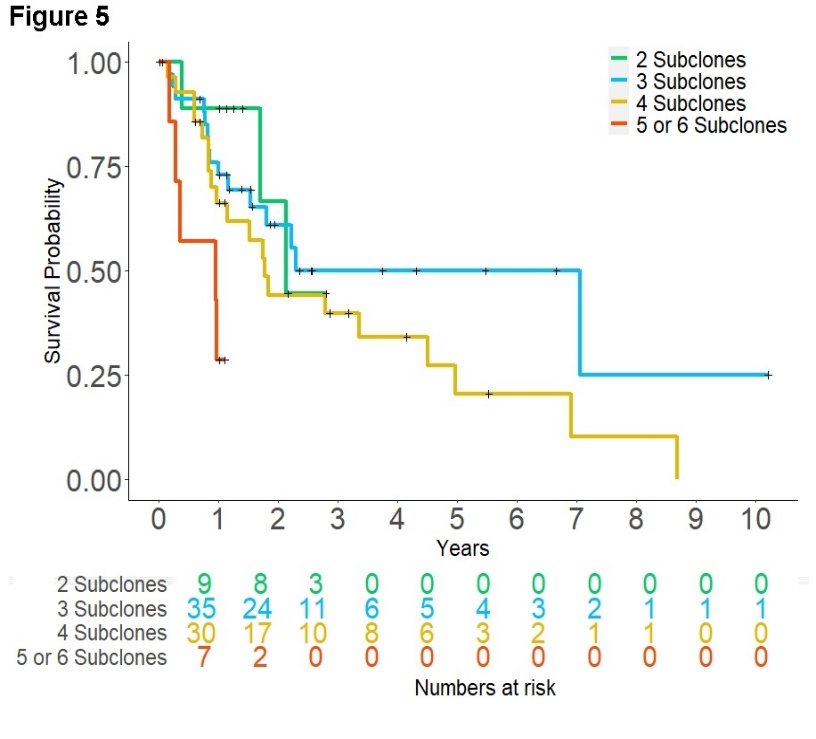 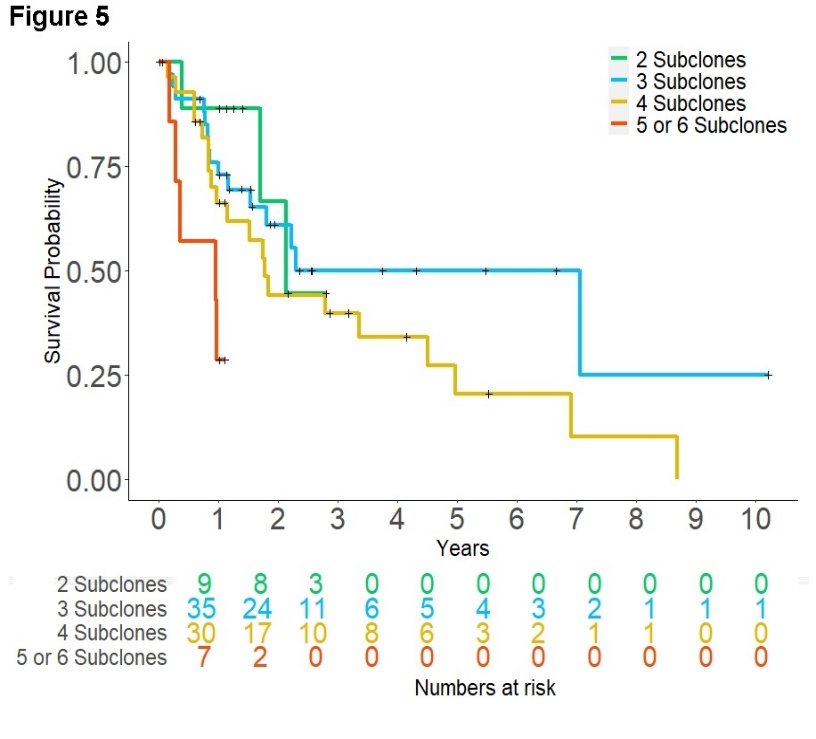 331 liver adenocarcinomas
Cox regression P=0.01
7,468 tumors of 33 types
Cox regression P<0.0001
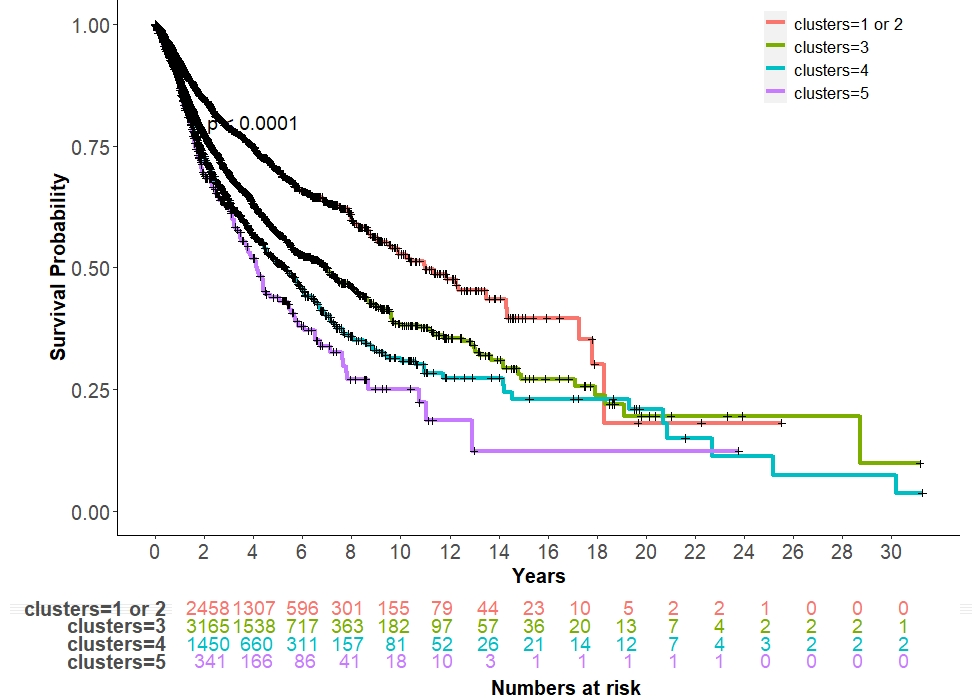 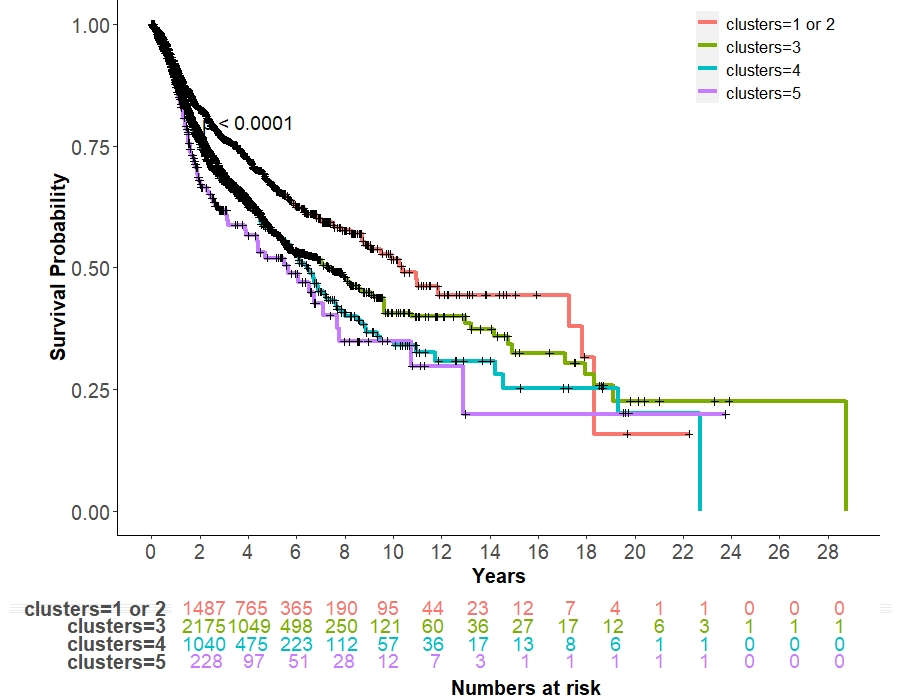